Análisis de la propiedad
Contratos
Prospección
Seguimiento
Agendar citas con prospectos para captación
Hacer promoción digital para captar propiedades
Dejar folletos en puntos clave
Hacer trabajo de campo para identificar propiedades en venta
Contactar anteriores clientes de exclusivas anteriores y ventas
Visitar a las empresas
Elaboración del AMC
Ayudar a conseguir la documentación básica necesaria del cliente 
Revisar la documentación de la propiedad
Negociar con el dueño el precio de la propiedad y el porcentaje de comisión
Solicitud de datos para contrato
Elaboración de contratos
Firma de contrato de Exclusiva
Proceso de captación de propiedades
Asignación de prospectos
Promoción
Seguimiento
Cita
La persona de atención a clientes deberá Marcar de inmediato o en un plazo menor de 12 horas a los prospectos asignados.
Identificar las necesidades y requerimientos de los clientes durante la llamada
Identificar la viabilidad y forma de compra
Dar seguimiento para citas
Llenar el crm con la información puntual de cada lead
Mostrar la propiedad
Creación de ficha técnica
Subir propiedad a las diversas plataformas y sitios web.
Coordinar con el proveedor externo la realización de campañas de marketing digital y materiales de promoción.
Realizar una base de datos de los prospectos entrantes en sales up y programar que se asignen equitativamente
Enviar Informe de prospectos a coordinación
Asignar prospectos a los asesores
Proceso de promoción
Proceso de Venta
Seguimiento para oferta
Oferta Aceptada
Revisar que la posible oferta y  formas de pago esten dentro del rango 
Formalizar intención de compra con garantía del 2% al 5 % del valor de la operación
Presentar oferta de compra al propietario
Si el propietario acepta continua el proceso 
En caso de no aceptar la oferta se procede a su cancelación y devolución de la garantía
En caso de que hubiera una contra oferta del propietario se inicia el proceso nuevamente
Se realiza contrato de promesa de compra - venta
Cita para firma de contrato de promesa de compra- venta entre ambas partes, en la que se realiza la entrega de ampliación de garantía
Garantizar la comisión
Armado del expediente
Recolección de los gastos para cubrir los documentos técnicos
Envío de presupuesto de gastos para comprador y vendedor
OFERTA
CIERRE de LA Venta
Firma en notaria
Entrega
En caso de ser contrato de reserva de dominio en ese momento terminan las actividades, en caso de ser pago de contado si se firma en notaria
Armado del expediente
Recolección de los gastos para cubrir los documentos técnicos
Envío de presupuesto de gastos para comprador y vendedor 
Gestión de cita en notaria
Atender cita en notaria
Palabras de agradecimiento
Entrega de la propiedad
Solicitar referidos
OFERTA
CIERRE de LA Venta
Proceso de promoción
Proceso de Venta
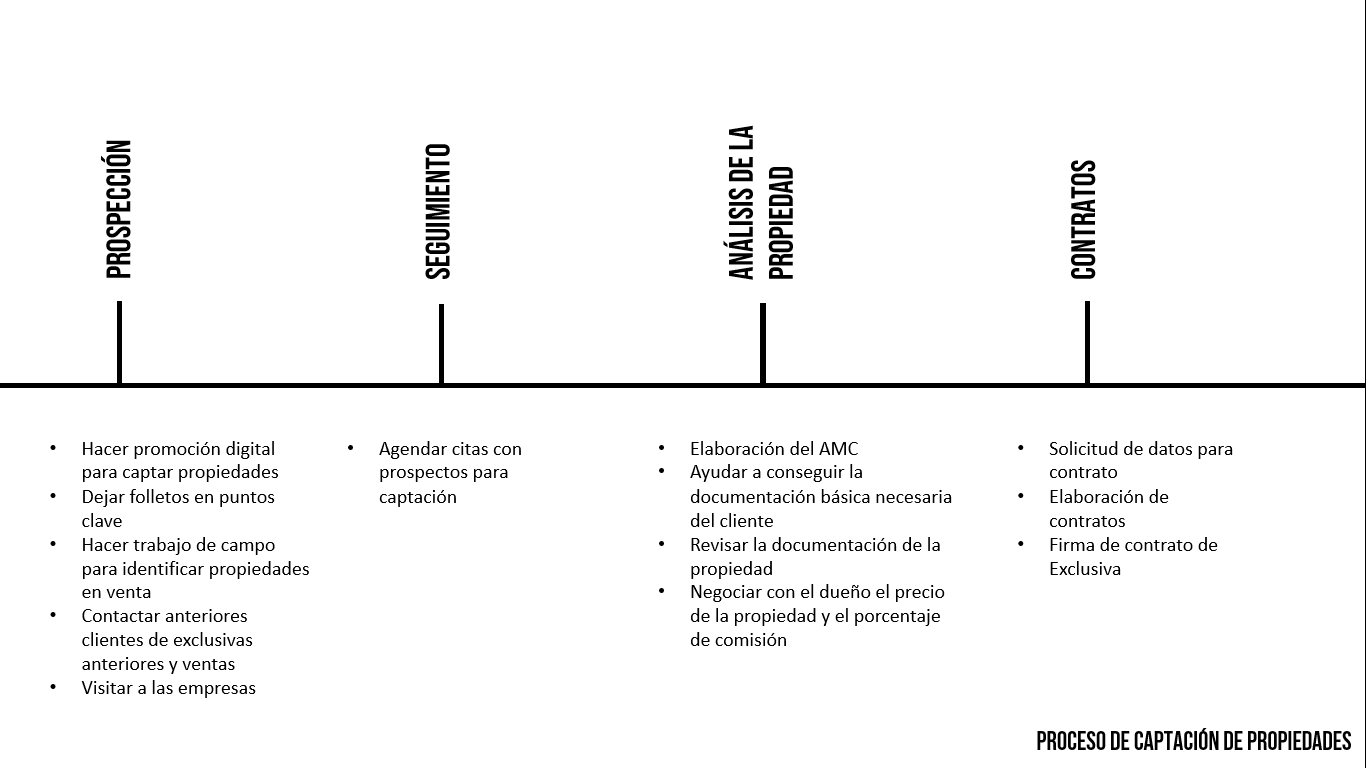 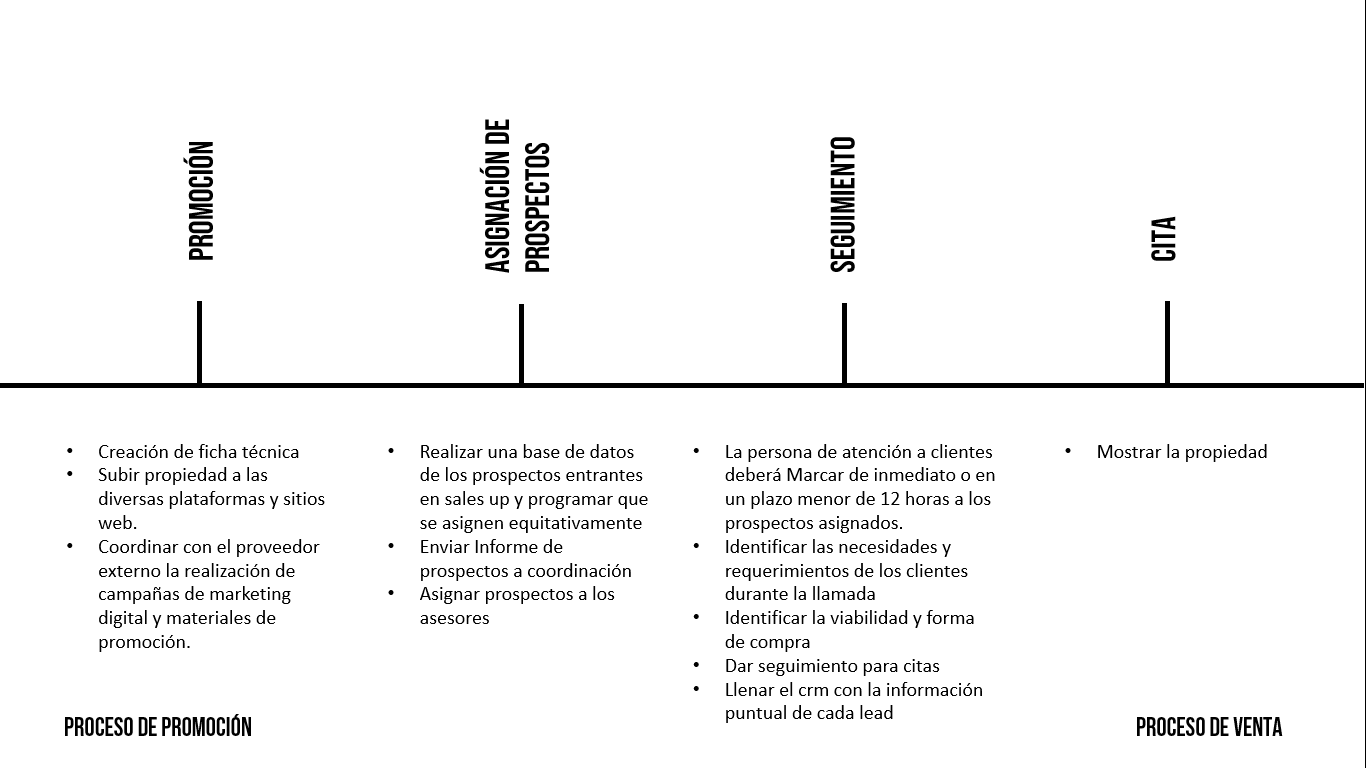